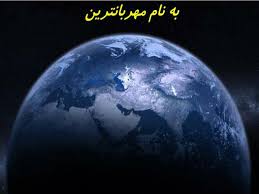 رایانش ابری و چالش های
 امنیتی آن
مقدمه: 
زیبایی صنعت IT، خوی تغییر آن است. به مدد دانشگاه ها و دانشمندان پیشرفت  و تغییر در این زمینه 
به طور سرسام آوری صورت میگیرد.
یکی از این تغییرات که در چند سال اخیر چهره خود را به نمایش گذاشته، رایانش ابری یا Cloud Computing است.
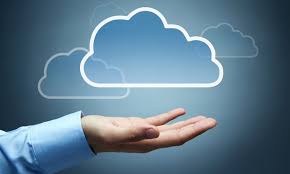 رایانش ابری:
مفاهیم اساسی رایانش ابری در سال 1960میلادی توسط"جان مک کارتی" از بنیان گذاران هوش مصنوعی ارائه شد اما در آن زمان با استقبال چندانی مواجه نشد.
با توجه به مستندات موسسه ملی فناوری و استاندارد گذاری  nist، رایانش ابری به این صورت تعریف می شود: 
رایانش ابری مدلی برای ارائه دسترسی مناسب شبکه ای، مستقل از مکان و کاملا 
متناسب با نیاز و خواست کاربر به مخزنی مشترک از منابع محاسباتی (منابع شبکه ای، سرورها، فضاهای ذخیره سازی اطلاعات، نرم افزارهای کاربردی و به طور کلی خدمات شبکه ای) است که با کمترین دخالت کارشناسان مرکز ارائه دهنده خدمات، با سرعت بالایی قابل تحویل است.
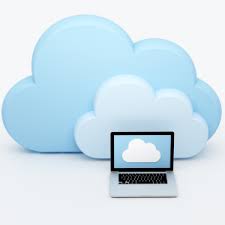 ابر، تصویری است انتزاعی از شبکه ای عظیم و توده ای حجیم که به کاربران اینترنت این امکان را می دهد که داده ها، اسناد و حتی برنامه های کاربردی خود را روی آن ذخیره کنند.
عموما مصرف کننده‌های رایانش ابری مالک زیر ساخت فیزیکی ابر نیستند، بلکه برای اجتناب از هزینه سرمایه‌ای آن را از عرضه کنندگان شخص ثالث اجاره می‌کنند. آنها منابع را در قالب سرویس مصرف می‌کنند و تنها بهای منابعی که به کار می‌برند را می‌پردازند. بسیاری از سرویسهای رایانش ابری ارائه شده، با به کار گیری مدل رایانش همگانی امکان مصرف این سرویسها را به گونه‌ای مشابه با صنایع همگانی(مانند برق) فراهم می‌سازند.
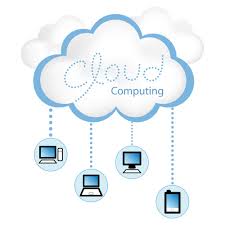 رایانش ابری معمولا براساس مدلهای سرویس دهی یا براساس میزان توسعه و پیشرفت آنها طبقه بندی می شود. 
مدلهای استقرار رایانش ابری به صورت ابر خصوصی، عمومی، گروهی و 
ترکیبی طبقه بندی میشوند.
1.ابر خصوصی: مالکیت ابر خصوصی بر عهده ی یک سازمان است و یا در اجاره ی آن قرار دارد. تمامی منابع اصلی ابر برای استفاده خصوصی به آن سازمان واگذار میشود. نمونهای از این مدل ابری، برای استفاده از نرم افزارهای کاربردی مالی و تجاری که حاوی اطلاعات حساس و حیاتی آن سازمان میباشد، کاربرد دارد.
2.ابر عمومی: مالکیت ابر عمومی بر عهده ی ارائه دهنده ی آن خدمات است و منابع آن به عموم فروخته میشود. کاربران نهایی میتوانند بخشهایی از منابع را اجاره کنند و معمولا قادرند بر اساس نیاز خود منابع ارائه شده به وسیله ی  ابر را مدیریت کنند. آمازون، گوگل و مایکروسافت نمونه هایی از ارائه دهندگان ابر عمومی میباشند. 
3.ابرگروهی: ابر گروهی مشابه ابر خصوصی است با این تفاوت که منابع ابر بین اعضای یک گروه و یا چندین سازمان خصوصی با اشتراکات داده ای، استقرار مییابد. همچنین، ابر گروهی میتواند توسط شخص ثالثی اجرا شود.

4.ابر ترکیبی: این ابر، ترکیبی از دو یا چند زیرساخت ابری میباشد که ممکن است به صورت خصوصی، عمومی یا گروهی باشند.
موسسه ملی فناوری و استانداردهای آمریکا، رایانش ابری را بر اساس نوع خدمات‌دهی، در سه دسته زیر طبقه‏بندی می‏کند:
1.نرم افزار به عنوان خدمات (Software as a Service یا SaaS) )
2.بستر اجرایی به عنوان خدمات (Platform as s Service یا PaaS) )
3.زیرساخت به عنوان خدمات (Infrastructure as a Service یا IaaS) )
مدل های خدمات:

1.نرم‌افزار به‌عنوان یک خدمت (Software as a Service): در این حالت، کاربر با اتصال به خدمات‏دهنده از برنامه یا برنامه‏هایی که روی مراکز داده‏های آن به اشتراک گذاشته شده است استفاده می‏کند. کاربر، شبکه، سرورها، سیستم‏های‏عامل، تجهیزات ذخیره‏سازی و حتی ساختار برنامه‏های به اشتراک گذاشته شده را کنترل و مدیریت نمی‏کند. در حال حاضر، این نوع رایانش ابری بیشترین سهم بازار را در اختیار دارد و به‌سرعت هم در حال رشد است.  Gmail و Facebook نمونه‏هایی از این نوع خدمات‌دهی هستند که در آنها کاربر تنها با رابط کاربری سروکار داشته و از پشت صحنه هیچ اطلاعی ندارد.
2.بستر به‌عنوان یک خدمت (Platform as a Service):  در این حالت کاربر برنامه‏های مورد نظرش را در زیرساخت رایانش ابری خدمات‌دهنده گسترش می‌دهد و آنها را برای استفاده دیگران به اشتراک می‏گذارد. ضمن اینکه می‏تواند از کتابخانه‏ها، زبان‏های برنامه‏نویسی، سرویس‏ها و ابزارهایی که بستر خدمات‌دهنده از آنها پشتیبانی می‏کند بهره بگیرد. کاربر دخالتی در شبکه، سرورها، سیستم‏های‏عامل و تجهیزات ذخیره‏سازی ندارد.
3.زیرساخت به‌عنوان یک خدمت (Infrastructure as a Service):  در این حالت کاربر با در اختیار گرفتن ماشین مجازی قادر است نرم‌افزارهای اساسی مورد نظرش از جمله سیستم‏عامل و برنامه‏ها را روی آن گسترش داده و از آن استفاده کند. هر چند که در این حالت نیز کاربر درگیر پردازشگرها، تجهیزات ذخیره‏سازی، شبکه‏ها و دیگر منابع اساسی نمی‏شود؛ اما کنترل کاملی روی سیستم‏عامل و تمامی نرم‏افزارهای نصب شده روی ماشین مجازی دارد. شرکت Amazon یکی از پیشگامان ارائه این‌گونه خدمات است. در سال‌های اخیر نیز تعدادی از شرکت‌های ایرانی ازجمله برخی از شرکت‌های رساننده خدمات اینترنتی اقدام به ارائه این‌گونه خدمات در ایران کرده‏اند.
بهره‏گیری از رایانش ابری مزایای فراوانی برای سازمان می‏تواند داشته باشد که برخی از آنها به این شرح‏اند:

1.چابکی: کاربر می‌تواند در زمان نیاز میزان منابع مورد استفاده را کاهش یا افزایش دهد.


2.هزینه: ادعا می‌شود که این فناوری هزینه‌ها را به میزان زیادی کاهش می‌دهد و این به ظاهر موانع ورود به بازار را کاهش می‌دهد، زیرا رایانش ابر، مشتریان را از مخارج سخت افزار، نرم افزار و خدمات و همچنین از درگیری با نصب و نگهداری نرم افزارهای کاربردی به شکل محلی میرهاند
3.نابستگی به دستگاه و مکان: کاربران می‌توانند در هر مکانی و با هر دستگاهی (مثل PC یا تلفن همراه) به وسیلهٔ یک مرورگر وب از راه اینترنت به سامانه‌ها دسترسی داشته باشند
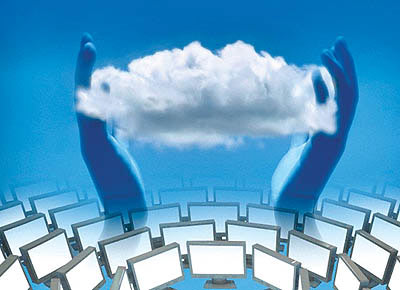 4.نگهداری: به دلیل عدم نیاز به نصب برنامه‌های کاربردی برای هر کاربر نگهداری آسانتر و با هزینه کمترانجام می‌شود. شرکت‌هایی که سکوهای خودشان را پیاده سازی و اجرا می‌کنند، باید زیرساخت‌های سخت افزاری و نرم افزاری خودشان را خریداری و نگهداری نمایند و کارمندانی را برای مراقبت از سیستم استخدام کنند، همهٔ اینها می‌تواند پر هزینه و زمان بر باشد. درحالیکه رایانش ابر نیاز به انجام این کارها را از میان می‌برد. هر دستگاه ساده که توانایی اتصال و برقراری ارتباط با سرور را داشته باشد، برای استفاده از خدمات رایانش ابر کافی است و می‌تواند نتایج را با دیگران به تشریک مساعی بگذارد.
5.توسعه‏پذیری: پیش‏بینی نیازمندیهای سخت‏افزاری و نرم‏افزاری در هنگام برنامه‏ریزی بودجه سازمان در بسیاری از مواقع با خطا همراه است. حال آنکه در ابر عمومی در مدت زمانی بسیار کوتاه، می‏توان خدمات را افزایش یا کاهش داد. برای مثال، اگر مراجعین وب‏گاه سازمان به‌دلیلی از قبل پیش‏بینی نشده، چند برابر شوند، می‌توان از شرکت خدمات‏دهنده خواست تا منابع اختصاص داده شده به وب‏گاه را افزایش دهد. 
 6.در دسترس بودن همیشگی: قطع برق، آتش‏سوزی و بلایای طبیعی هر یک می‏توانند خدمات دهی سازمان را برای ساعت‌ها و حتی روزها دچار اشکال کنند. در صورتی که شرکت‌های خدمات‏دهنده دارای طرح‌هایی موسوم به Disaster Recovery Plan برای بازگشت به وضعیت عادی در زودترین زمان ممکن هستند.
از معایب رایانش ابری نیز میتوان به امنیت پایین، عدم حفظ حریم خصوصی، وابستگی به خدمات‏دهنده ،دسترسی محدود به سرویس دهنده، اختلافات حقوقی و قانونی ، عدم شفافیت ،هزینه های بالای باند، مشکلات مربوط به تغییر سرویس دهنده و آسیب پذیری در شرایط بحران اقتصادی اشاره کرد
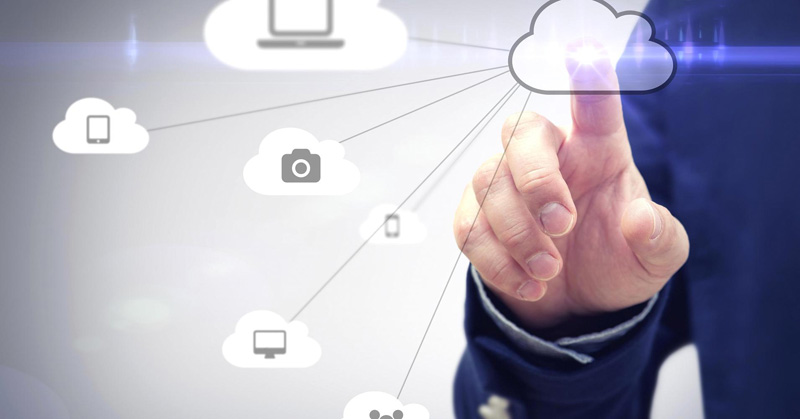 عدم شفافیت: در ابر عمومی سازمان هیچ‌گونه دسترسی به مراکز داده‏های خدمات‏دهنده ندارد. اطلاعات سازمان از زیرساخت خدمات‏دهنده همان قدری است که از سوی آن شرکت در اختیار سازمان قرار داده شده است. 

خطر شنود و سرقت اطلاعات و تجاوز به حریم خصوصی کاربران: در صورت دسترسی یافتن افراد غیرمجاز به بانک‌های داده‏های شرکت خدمات‏دهنده، امنیت اطلاعات سازمان و حریم خصوصی کاربران به مخاطره می‏افتد. همچنین با توجه به اینکه در ابر عمومی، تبادل اطلاعات با خدمات‏دهنده در بستر اینترنت صورت می‏پذیرد، خطر شنود شدن اطلاعات همواره وجود دارد. 
اختلافات حقوقی و قانونی: ذخیره اطلاعات در مراکز داده‏هایی که در خاک کشور دیگری قرار دارند می‏تواند در اختلافات حقوقی برای سازمان مشکل‏ساز شود. برای نمونه اگر دادگاهی آمریکایی که مراکز داده‏ها در آن قرار دارد مجوز برای ضبط اطلاعات سازمان کشوری دیگر  را صادر کند، خدمات‏دهنده موظف به ارائه آن اطلاعات خواهد بود.

وابستگی به خدمات‏دهنده: در ابر عمومی، سازمان و کاربران کاملا وابسته به شرکت خدمات‏دهنده هستند. اگر به هر دلیل این شرکت از ارائه خدمات سر باز زند، بسته به داده‏های ذخیره‌شده ممکن است سازمان با مشکلات جدی روبه‌رو شود.
يکسري نگراني های امنیتی در مورد رايانش ابري وجود دارد. اين نگراني‌ها در دو دسته قرار مي‌گيرند: مسائل امنيتي که از جانب ارائه دهنده سرويس رايانش ابري است (سازمان‌هايي که از طريق سرويس ابري، زيرساخت، نرم‌افزار و پلت فرم ارائه مي‌دهند)، و مسائل امنيتي که از جانب مشتريان است. شرکت ارائه دهنده سرويس ابري بايد مطمئن باشد که زيرساخت آن، امن است و داده‌ها و برنامه‌هاي مشتريان، محافظت شده هستند
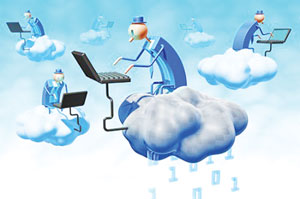 :جدول 1 – حوزه های ریسک پذیر و بحرانی در مجازی سازی و رایانش ابری}
مشکلات امنیتی  رایانش ابری :
• از دست دادن اطلاعات • سرقت اکانت • همکار خیانت کار • کم بودن درجه دیجیتالی شدن • آسیب پذیری فناوری های به اشتراک گذاشته شده
1.از دست دادن اطلاعات مطمئنا اطلاعاتی که در فضاهای ابری نگهداری می شوند به دلایلی غیر از هک شدن هم می توانند پاک شوند. تا زمانی که کمپانی ارایه دهنده cloud از اطلاعات بک آپ نگیرد، دلایل زیادی می تواند به حذف دایمی اطلاعات منجر شود (مانندپاک کردن تصادفی اطلاعات توسط کمپانی ارایه دهنده cloud و یا از آن بدتر، حوادثی مانند آتش سوزی و یا زمین لرزه). 2.سرقت اکانت در سال 88 هکرها تعداد زیادی ازسیستم های آمازون را هک کردند.
3.آسیب پذیری فناوری های به اشتراک گذاشته شده :
ارایه دهندگان سرویس های cloud خدماتشان را در سطح مشخصی از زیرساخت، پلتفرم ها و برنامه ها ارایه می دهند. آسیب پذیری را در همه سطوح زیر ساخت می توانیم ببینیم. از هر مدلی که استفاده کنیم (IaaS , PaaS , SaaS) ریسک و تهدید فناوری های به اشتراک گذاشته شده وجود دارد. برای مقابله با این تهدیدها باید استراتژی قوی در نظر بگیریم که شامل پردازش ها، حافظه، شبکه، امنیت برنامه و کاربران و کنترل عملیات ها باشد.
کم بودن درجه دیجیتالی شدن :
4.مزایایی که Cloud Computingدارد (مانند کاهش هزینه ها، بهبود امنیت و تاثیرات در عملکردها)، بسیاری از سازمان ها را به سمت خودش می کشاند. در این شرایط بسیاری از سازمان هایی که منابع کافی دارند به سمت تکنولوژی های cloudمی روند، اما مشکل اینجاست که بسیاری از آن ها دید کاملی نسبت به این تکنولوژی ندارند . اگرراجع به ارایه دهندگان cloud، برنامه ها یا سرویس هایی که در cloud کار می کنند و کارهایی که باید در زمان اجرای cloud انجام شوند، دانش کافی نداشته باشند، سازمان دچار ریسک های شدیدی می شود که حتی قابل اندازه گیری نیست و ممکن است از بسیاری از تهدیدهای رایج خطرناک تر باشد.
5.همکار خیانت کار :
همکار خیانت کار در یک سازمان کسی است که در حال حاضر یا در گذشته کارمند، پیمان کار، یا شریک تجاری سازمان بوده که اجازه دسترسی به شبکه، سیستم یا اطلاعات داشته یا دارد و از روی عمد از این دسترسی سوء استفاده کرده است، به طوری که بر روی اطلاعات محرمانه، صحت اطلاعات و یا اطلاعات سیستم تاثیر گذاشته است .
کنترل های امنیتی در محاسبات ابری:

معماری امنیت ابری فقط در صورتی کاراست که پیاده سازی های دفاعی صحیح وجود داشته باشد. یک معماری امنیت ابری کارا باید مسائل امنیتی در سطح مدیریتی را شناسایی کند. این کنترل ها برای محافظت از هر نوع ضعفی در سیستم و کاهش اثر یک حمله قرار داده شده اند.
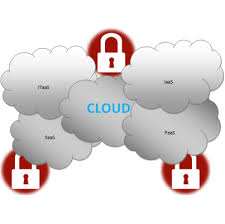 کنترل های امنیتی می توانند در دسته های زیر قرار گیرند:

کنترل های بازدارنده
این کنترل ها به منظور جلوگیری از هر نوع حمله عمدی در یک سیستم رایانش ابری تنظیم شده است. این کنترل ها، باعث کاهش آسیب پذیری واقعی یک سیستم نمی‌شوند.

کنترل های پیش گیرنده
این کنترل ها به کمک مدیریت آسیب پذیری ها سبب افزایش قدرت سیستم می شوند. کنترل پیش گیرنده، از آسیب پذیری های سیستم محافظت خواهد کرد، اگر یک حمله اتفاق بیفتد، بعد از آن این نوع از کنترل ها سعی در پوشش حمله و کاهش خرابی امنیت سیستم می کند.

کنترل های تصحیح کننده
این کنترل سعی در کاهش اثر حمله دارد. برخلاف کنترل پیش گیرنده، کنترل تصحیح کننده در حین وقوع حمله، عکس العمل نشان می دهد.
کنترل شناسایی کننده:

این نوع از کنترل سعی در شناسایی حمله حین وقوع آن دارد. در زمان رخداد حمله، کنترل شناسایی کننده، سیگنالی برای کنترل های پیش گیرنده یا تصحیح کننده برای مشخص کردن مشکل ارسال می کند.
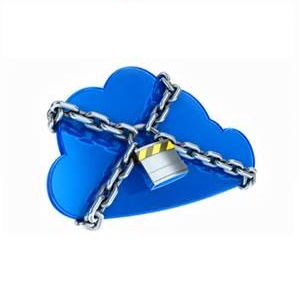 در زير به برخي از رايج‌ترين نگراني‌هاي امنيتي که در خصوص رايانش ابري برای سازمان ها وجود دارد اشاره شده است:


•    مکان داده‌ها: سازمان‌ها در زمان استفاده از اين تکنولوژي، اطلاع دقيقي از محل ميزباني داده‌ها ندارد. حتي ممکن است نداند که داده‌ها در کدام کشور ذخيره شده‌اند. لذا سرويس دهندگان بايد  پاسخگو باشند که آيا داده‌ها در مکان‌هاي خاصي و يا با شرايط قضايي خاصي ذخيره سازي و پردازش مي‌شوند و اينکه آیا تعهدي در خصوص رعايت نياز مندي‌هاي مربوط به حفظ حريم خصوصي مشتريان متقبل مي‌شوند یا نه؟

 
•    تفکيک داده: با توجه به اينکه داده‌ها در توده ابر در يک محيط اشتراکي ذخيره مي‌شود، ارائه دهنده سرويس بايد از عدم دسترسي مشتريان به داده‌هاي يکديگر مطمئن شوند. لذا استفاده از مکانيزم‌هاي رمز نگاري مي‌تواند تا حدي موثر باشد. در اين خصوص سرويس دهندگان بايد بتوانند مدارکي در خصوص الگوهاي رمزنگاري طراحي شده و ارزيابي شده توسط متخصصان با تجربه ارائه کنند.
•    در دسترس بودن شبکه: ارزش رايانش ابري تنها زماني مي‌تواند مشخص شود که ارتباطات شبکه‌اي و پهناي باند شما، با حداقل نيازهاي شما سازگار باشد بنابراين بايد هر زماني که نياز داشتيد، داده‌ها و سرويس‌ها در دسترس باشد.

 
•    تعهد ارائه دهندگان رايانش ابري: از آنجائيکه ارائه سرويس رايانش ابري، جز کسب و کارهاي جديد است، لذا درباره حيات آنها سوال وجود دارد و سازمان‌ها بايد از تعهد و التزام آنها به ارائه سرويس مطمئن شوند.

 
•    تداوم کسب و کار و بازيابي اطلاعات: کاربران نياز دارند که مطمئن باشند که عمليات و سرويس‌هاي آنها ادامه دارد حتي اگر محيط رايانش ابري، دچار مشکل شود. يک سرويس دهنده بايد بتواند پاسخکوي اين مسئله باشد که در صورت وقوع يک سانحه، چه اتفاقي بر سر داده‌هاي مشتريان خواهد آمد. ارائه دهنده سرويس بايد پاسخگو باشد که در صورت بروز مشکل، توانايي بازگرداندن سرويس ها را دارد يا نه؛ و اينکه اين کار چه مدت طول خواهد کشيد.
•    ريسک‌ها و آسيب پذيري‌هاي جديد: تمام تجهيزات سخت‌افزاري، نرم‌افزاري، و شبکه، آسيب پذيري‌هاي جديدي را بوجود آورده‌اند. يکسري نگراني وجود دارد که محاسبات ابري، دسته‌اي از ريسک‌ها و آسيب‌پذيري‌هاي جديد را بوجود آورد که تا کنون ناشناخته باشد.
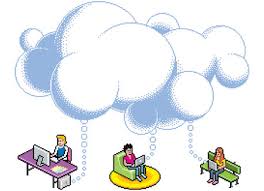 راه حل‌هاي ارائه شده
مسئله اصلي اين است که بيشتر مشکلات بخاطر اين است که ما نمي‌توانيم داخل ابر را ببينيم. بنابراين نياز اصلي کاربران براي کاهش ريسک‌هايي که با آن مواجه هستند، مشاهده درون ابر است. راه حل‌های زیادی برای این موضوع وجود دارد که در زیر به برخی از راه حل‌هاي ارائه شده  اشاره شده است:
 
•    استفاده از SLA (مخفف عبارت Service Level Agreement يا به عبارت ديگر تفاهم نامه سطح خدمات مي باشد)دقيق و وجود ضمانت قابل قبول براي رعايت آن

•    وجود تضمين مناسب براي تداوم فعاليت تجاري

•    داشتن برنامه  Disaster Recoveryاز سوي ارائه دهنده و تضمين آن

•    بيان جزييات مربوط به سياست‌هاي امنيتي و پياده سازي‌هاي انجام شده از سوي ارائه دهنده خدمات رايانش ابري
•
    ارائه اطلاعات کامل زيرساختي در زمان انجام مذاکرات و نيز در هر لحظه از طول دوره ارائه خدمات رايانش ابري

•    انجام تست‌هاي نفوذ بطور منظم و دوره‌اي
نتیجه گیری :
با توجه به مسائل مطرح شده میتوان نتیجه گرفت مبحث رایانش ابری به ذات مفید و سود مند است . اما به شرطی که فرهنگ استفاده از آن و آموزش صحیح برای کاربران آن در نظر گرفته شود . چرا که با توجه به مشکلات امنیتی موجود شاید استفاده از این فناوری با دانش نا کافی و یا سهل انگاری خسارات جبران ناپیذیری وارد کند . بهرحال با توجه به روی آوردن شرکت های بزرگ به این فناوری شاید تا آینده ای نه چندان دور همه ما برای خود یک ابر الکترونیکی اختصاصی داشته باشیم .
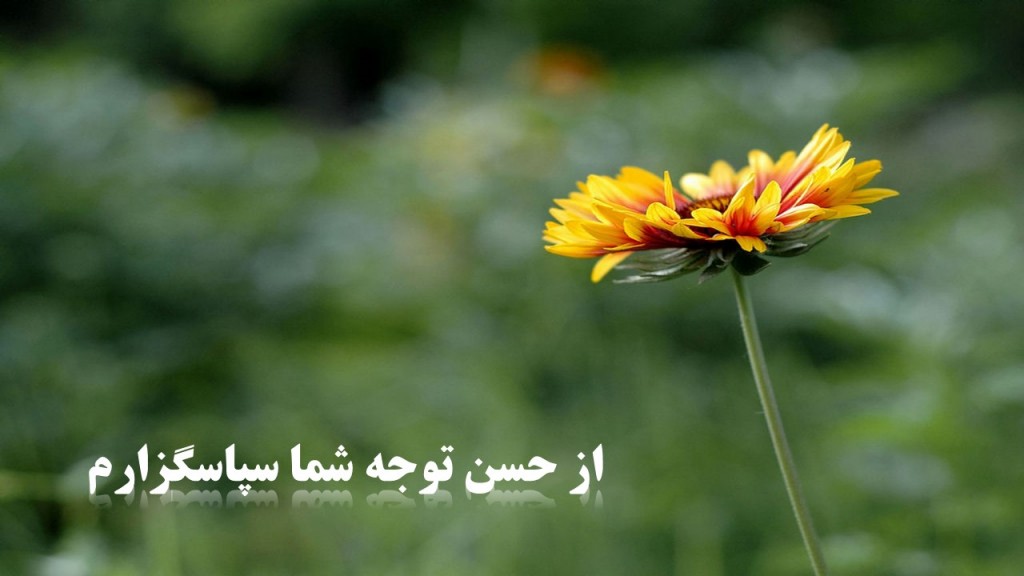